Racionální farmakoterapie ve stáří
Skutečný optimismus 
nespočívá v přesvědčení, 
že všechno půjde dobře, 
ale v názoru, 
že ne všechno půjde špatně.

Dutourd
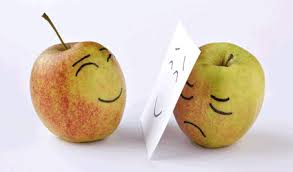 Racionální farmakoterapie ve stářípreskripce u seniorů
Spotřeba léků v ČR ↑s věkem.

Počet užívaných léků se ↑ s věkem.

Kompliance  ve stáří ↓

     – farmakologická (klesá s počtem užívaných léků a   
        omezenou soběstačností.
     – sociální (klesá z důvodu chudoby, osamělosti, izolace)
Racionální farmakoterapie ve stářípreskripce u seniorů
Nejčastěji předepisované léky (ČR 2000) – vazodilatancia, analgetika, kardiotonika, diuretika.

Polypragmázie – podávání více léčiv v rizikové kombinaci, či neindikovaně.

Nedostatečná nebo nadměrná 
    preskripce.
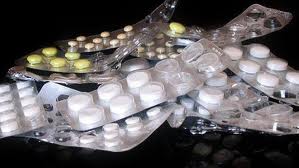 Změny farmakokinetiky a farmakodynamiky ve stáří
Farmakokinetika – je ovlivněna biologickými a fyziologickými                                 změnami ve struktuře a funkci orgánů                                 (stárnutí) + přidružené choroby.Farmakodynamika –dochází ke změně citlivosti cílových tkání                                       na léčivo , danou množstvím a citlivostí                                       receptorů, ale také přítomnou patologií v                                      cílovém orgánu.
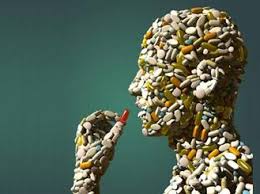 Změny farmakokinetiky
Změny na úrovni:ABSORBCE >> ↓prokrvení splanchiku a periferie,  ↓motilita GIT a                               absorbční plochy, ↑ pH žaludku >> zpomalený                            nástup účinku léčiv.DISTRIBUCE >> ↓celkové tělesné vody ↑ celkového tělesného                              tuku, hypalbuminémie >> vyšší účinnost léků,                              než je při obvyklém dávkování.
Změny farmakokinetiky
Metabolismu - ↓hmotnost jater a průtoku krve játry >> 
                            zpomalení biotransformace, ↑ riziko NÚ léků
                             v důsledku lékových interakcí.


Vylučování - ↓průtoku krve ledvinou a ↓ glomerulární 
                          filtrace>> nebezpečí  toxicity u léků         
                          vylučovaných ledvinami.
Změny farmakokinetiky
Důsledky :

Zpomalení nástupu účinku léčiv.

Opoždění jejich biologické dostupnosti.

↑ Ustálená hladina hydrofilních léčiv v krvi  a ve tkáních.

Kumulace lipofilních léčiv v tukové tkáni a prodloužení jejich plazmatického poločasu.
Změny farmakodynamiky
Se stoupajícím věkem nastupuje zhoršování homeostatických mechanismů, které ve spojení s polymorbiditou vedou ke zvýšenému riziku nežádoucích a neočekávaných lékových reakcí.
V důsledku změn citlivosti cílových tkání dochází:
↑citlivost na warfarin a heparin (riziko krvácení)
↑citlivost CNS na centrálně působící léčiva (benzodiazepiny, 
        morphin >> sedace, útlum až delírium při nízkých 
        dávkách).
↓citlivost b-receptorů (↓účinnost b-blokátorů).

Změny ve farmakokinetice a farmakodynamice umožňují u některých léků tzv. nízkodávkový režim.
Lékové interakce
Ke zvýšení nebo snížení účinku podávaných léků může vést:

Současné užívání dalších léků (interakce drug – drug)
      - warfarin + sulfonamid = ↑ krvácivost.

Současné přítomné onemocnění a orgánové poruchy 
      ( interakce drug – disease)
      - opioidy či anticholinergika u dementních pacientů mohou 
         vyvolat delírium.

Podávaná strava (interakce drug – food)
     warfarin + listová zelenina = ↑zvýšení účinku.
Nežádoucí lékové reakce
Až 20% úmrtí seniorů nastává v důsledku nežádoucích účinků léků (NÚL).
Nejčastější NÚL ve vyšším věku:

Kardiovaskulární (ortostatická hypotenze, arytmie, synkopa, 
                                    pády).
Gastrointestinální (průjem, zácpa, nevolnost, zvracení)
Projevy v oblasti CNS (sedace, delírium, zmatenost, deprese)
Nerozpoznání NÚL >> předepisování dalších léků,
 tzv. preskripční kaskáda.
Děkuji za pozornost
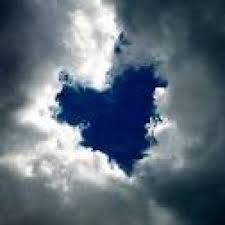